Me! And You!: Activities for Self-Expression and Authenticity in French-Language Classrooms
Audra Merfeld
Professor of French and Chair of the Department of Languages & Intercultural Studies
Coastal Carolina University, Conway, SC
amerfeld@coastal.edu
Part 1: Me!
Word Clouds
Sample Word Clouds
https://wordart.com/create
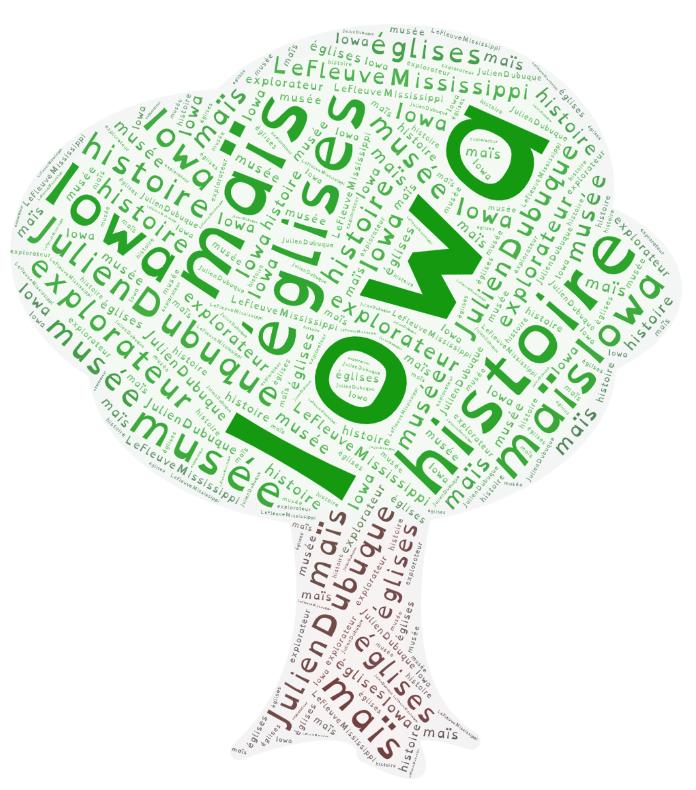 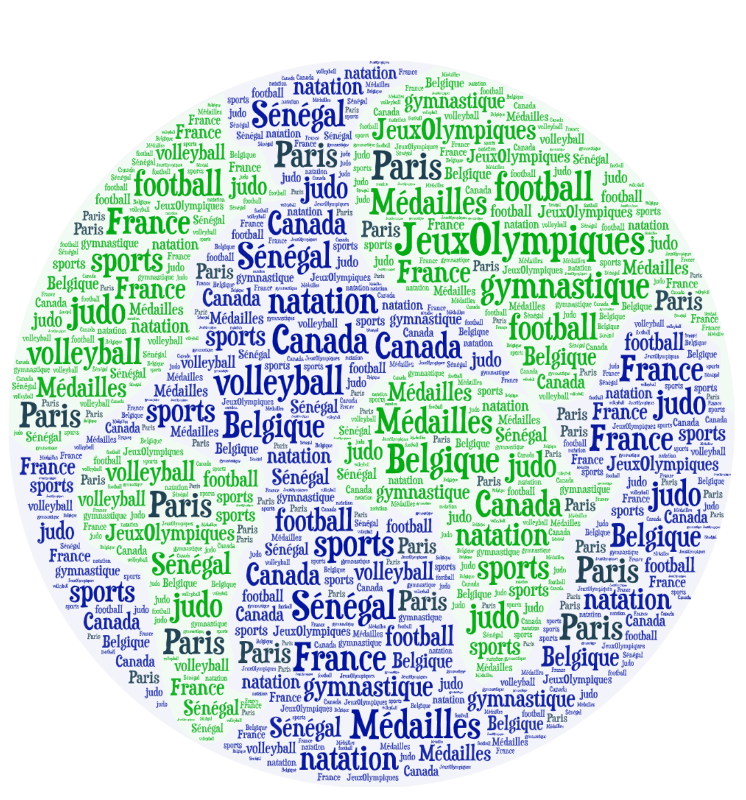 Part II: You!
YouTube
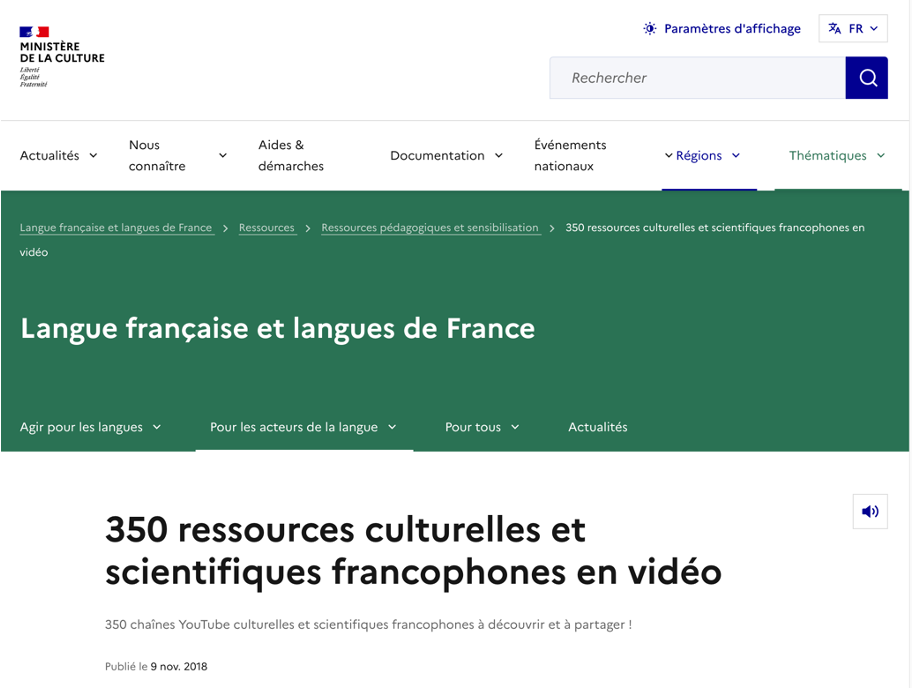 Some Ideas
Student-created playlists + follow-up activities
Compare various vloggers
Tutorials
Language learning videos
Comprehension activities and discussion of videos
6
8/24/2024
Additional Resources / Shameless Self-Promotion
7
The French Review, Vol. 94, No. 3, March 2021
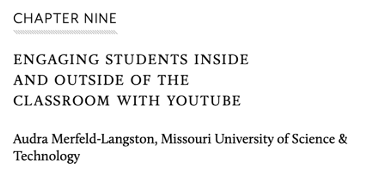 Culture & Content in French: Frameworks for Innovative Curricula. Eds. Aurélie Chevant-Aksoy and Kathryne Adair Corbin. Lever Press, 2022.
8/24/2024
Contact me at: amerfeld@coastal.edu